National IVE Roundtable June 4, 2015

Title IV-E Collaborations with Private Partners


Susan Ault
Senior Director
Strategic Consulting
Casey Family Programs
Casey Family Programs is a private operating foundation committed to improving the lives of and children and families across the nation.  Founded in 1966, we partner with child welfare systems and communities to keep children safe and promote lifelong connections to stable families.

We pursue our mission with the understanding that no single organization can create systemic change alone.  Change requires the commitment of entire communities, including all agencies and organizations within those communities that directly impact children and families.  These community collaborations must occur at every level – neighborhood, city, county, state, and national.
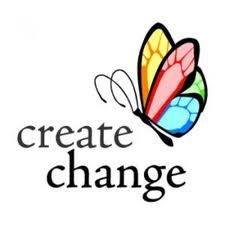 What I do
Provide consultation and technical assistance to Safely Reduce the Need for Foster Care

Improve quality of workforce and practice

Realign infrastructure/systems

Engage consumers and community
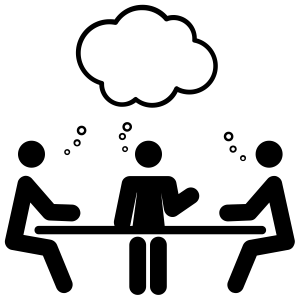 How I do it
Driven by data and evidence

Where are the leverage points?

Develop a work plan/logic model

Who are the possible partners?

Bring people together in a structured way
Why partner?
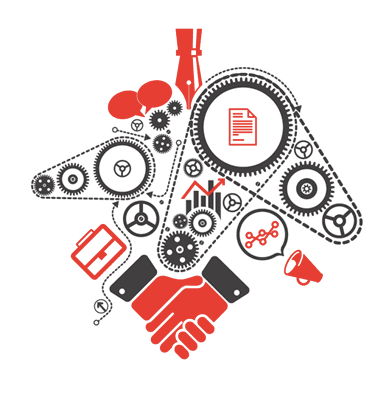 Share the work

Build capacity

Inform SW curriculum

Alignment leads to powerful results (collective impact)
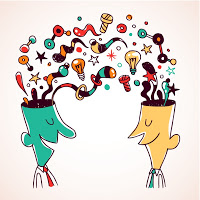 What is needed
Shared agenda

Common measurement system 

Mutually reinforcing activities

Continuous communication 

Leadership Team
EXAMPLES
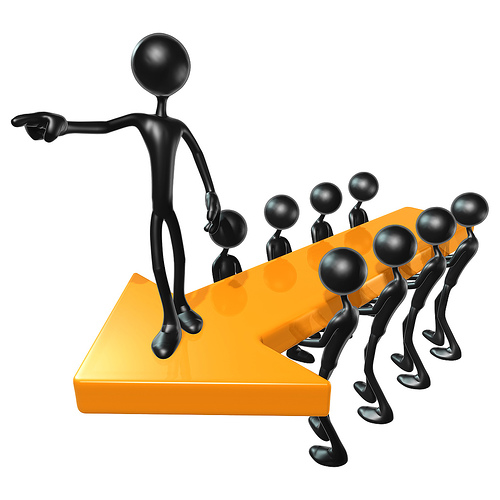 University of MN Twin Cities - Gamble SkogmoWilliam Mitchell School of LawCasey Family Programs
Mixed method evaluation of Parent Representation Law Clinic and Parent Mentor implementation 

Develop outcome data tracking

Develop satisfaction surveys
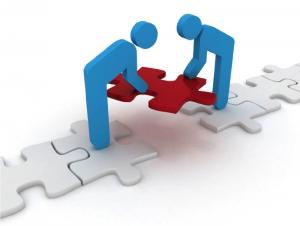 University of MN Twin Cities - Gamble SkogmoJuvenile Justice CoalitionCasey Family Programs
Mixed method evaluation of Cross-over Youth Practice Model implementation 

Develop outcome data tracking

Develop satisfaction surveys

Support model implementation and adjustments
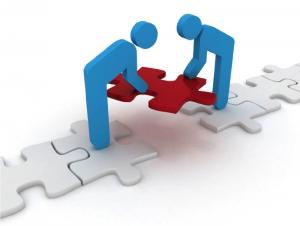 University of Minnesota DuluthSaint Louis County Health and Human ServicesWhite Earth, Leech Lake, Fond du lac, Bois Fort TribesMinnesota Communities Caring for ChildrenCasey Family Programs
Safely reduce number of American Indian children in foster care
Improve ICW Unit workforce culture
Improve relationships with Tribes and County
Provide cross-system training
Create ICW Court
Improve services to American Indian families
Pilot Parent Mentor Program
Engage the community through Cafes
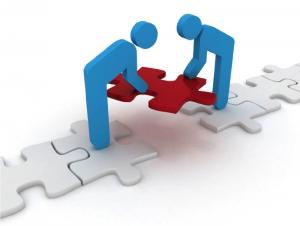 University of IowaFour OaksState of IowaCasey Family Programs
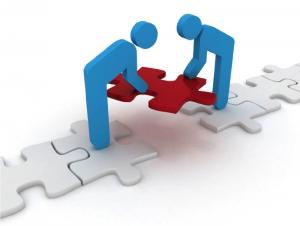 Safely reduce the number of African American children in foster care through supportive housing
Evaluate implementation and early outcomes
Develop CQI
Refine practice model
Plan for sustainability
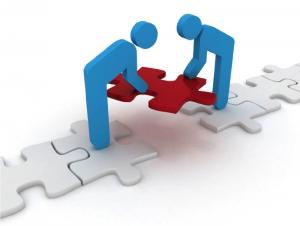 University of IowaState of IowaCasey Family Programs
Safely reduce disproportionality and disparate outcomes for children of color
Provide support to Breakthrough Series Collaborative, and semi-annual learning sessions that have followed
Develop and provide support to team of facilitators for courageous conversations
Evaluate impact
Thank you to my many partners for all their creative ideas and hard work!
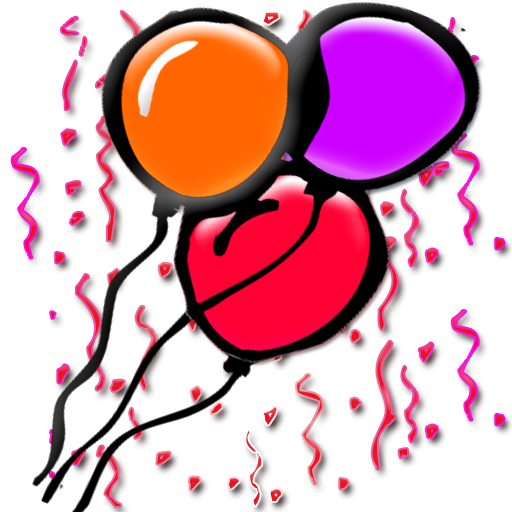 Susan Ault
Senior Director
Strategic Consulting
sault@casey.org
susanault@mac.com